rodinnÝ advokát Seminář pro advokátydne 12. dubna 2018, Praha
JUDr. Daniela Kovářová
Praha 3, Přemyslovská 2346/11, 130 00, mobil: 602 414 550
www.akkovarova.cz, e-mail: kovarova@akkovarova.cz
Spolek rodinně právních   a opatrovnických soudců
Unie rodinných advokátů
www. uracr.cz
O čem bude řeč
Etika rodinného advokáta a jeho úlohu         v rodinném sporu
Odměna advokáta v rodinném sporu
Klienti a jejich požadavky
Další hráči ve hře: soudce, OSPOD, znalec
Právní postavení dítěte
Procesní komplikace
Proklínaná střídavá péče
Výživné na nezletilé děti, úroky
Judikatura
Prameny a zdroje
Listina základních práv a svobod (ústavní zákon č. 2/1993 Sb.)
Úmluva o právech dítěte (vyhlášena pod č. 104/1991 Sb.)
Zákon č. 89/2012 Sb., občanský zákoník                                        (ve znění novely č. 460/2016 Sb., účinné od 28. 2. 2017)
Zákon č. 99/1963 Sb., občanský soudní řád (154 x měněn)                           
Zákon č. 292/2013 Sb., o zvláštních řízeních soudních
Judikatura Ústavního soudu a Nejvyššího soudu
Zákon č. 85/1996 Sb., o advokacii, stavovské předpisy ČAK 
Sjednocovací stanovisko Nejvyššího soudu z 19. října 2016 
Analýza výživného zpracovaná Ministerstvem spravedlnosti     z března 2017
Vyhláška č. 177/1996 Sb., advokátní tarif
Hřiště pro rodinného advokáta
otec – unavený, přepracovaný, vymýšlející si, agresivní, nenávistný, manipulující, zraněný, submisivní, bojácný, hraje roli, pravdivý, racionální, mlčenlivý, empatický, tolerantní, psychopatický…
otcův právní zástupce – specializovaný, aktivní, pasivní, kompromisní…
matka – viz výše jako otec
matčin právní zástupce – viz výše
OSPOD – profesionální, přetížený, neinformovaný, naivní, zmanipulovaný, bojácný, kvalifikovaný…
dítě – malé, pokrytecké, bojácné, zmanipulované, ublížené, dospívající, nerozhodné, milující…
soud obecný – přetížený, spravedlivý, začínající, nevědoucí, informovaný, kvalifikovaný, podvedený, ignorující…
soud odvolací a Ústavní – formální, pozitivistický, aktivistický, nadstranický, proevropský, přirozenoprávní…
Jaký je ideální rodinný advokát?
Zná rodinné právo?
Rozumí psychologii?
Zná rozhodovací praxi nejvyšších soudů                          a Ústavního soudu?
Muž? Žena? Starší? Velmi mladý? Má vlastní děti?
Specializuje se, nebo vykonává i jinou agendu?
Má dobrou reklamu? Potřebuji ji?
Publikuje a veřejně vystupuje?
Potřebuje znalost občanského soudního řádu?
Je dobrý ten, co často vítězí? A co to znamená?
Osobnostní předpoklady
Dobrý rétor?
Dobrý vyjednavač? Manipulátor? Herec? Obchodník?
Dobrý, anebo špatný rodič?
Ochota bojovat, nebo tendence ke kompromisům?
Má opatro rád, anebo nesnáší dudlíkárny?
Musí svému klientovi věřit?
Je klidný a vyrovnaný, nebo agresivní            a útočný?
Role České advokátní komory
Pořádá semináře (například tento )                  a organizuje přednášky i v regionech
Publikuje články k opatrovnickým tématům v Bulletinu advokacie, na serveru www.cak.cz a BA on line
Zřídila sekci pro rodinné právo
Zavede povinné vzdělávání 
Dnes poprvé dostane každý účastník doklad 
Souvisí rodinná agenda s etikou?
Etické hranice I
Advokát je povinen chránit a prosazovat práva           a oprávněné zájmy klienta a řídit se jeho pokyny. Pokyny klienta však není vázán, jsou-li v rozporu           s  právním nebo stavovským předpisem; o tom je advokát povinen klienta přiměřeně poučit (§ 16 odst. 1 zákona o advokacii).
Při výkonu advokacie je advokát povinen jednat čestně a svědomitě; je povinen využívat důsledně všechny zákonné prostředky a v jejich rámci uplatnit v zájmu klienta vše, co podle svého přesvědčení pokládá za prospěšné (§ 16 odst. 2 zákona                  o advokacii).
Etické hranice II
Advokát je všeobecně povinen poctivým, čestným a slušným chováním přispívat k důstojnosti a vážnosti advokátního stavu (čl. 4 odst. 1 etických pravidel).
Projevy advokáta v souvislosti s výkonem advokacie jsou věcné, střízlivé, a nikoliv vědomě nepravdivé (čl. 4 odst. 3 etických pravidel).
Oprávněné zájmy klienta mají přednost před vlastními zájmy advokáta i před jeho ohledem na jiné advokáty (čl. 6 odst. 1 etických pravidel).
Pravdivost nebo úplnost skutkových informací poskytnutých klientem není advokát oprávněn bez jeho souhlasu ověřovat  (čl. 6 odst. 3 etických pravidel)
Jak najít dobrého advokáta
Dobrý advokát není vždy ten, který:
 nejlépe zná právo a judikaturu;
 má nejlepší rétorické dovednosti;
 je hlasitý manipulátor a demagog;
 je mediální známý;
 hájí svého klienta do roztrhání těla, stížnosti na Českou advokátní komoru    a trestního oznámení. 
Vysoká odměna a mediální sláva nejsou přímo úměrné zkušenostem ani schopnostem.
Z kárné judikatury ČAK
Sp. zn. K 69/2013 z 14. 3. 2014: Je kárným proviněním, jestliže advokát neplní řádně svoji vyživovací povinnost.       Za toto jednání byla advokátovi uložena pokuta ve výši         75.000 Kč. 
Sp. zn. K 19/2013 z 6. 5. 2014: Je kárným proviněním, jestliže advokát jako ustanovený obhájce podá odvolání po uplynutí zákonné lhůty. Za toto jednání pokuta 10.000 Kč. 
Sp. zn. K 88/2014 z 17. 12. 2014: Je kárným proviněním, jestliže advokát, který ví o zastoupení, kontaktuje protistranu bez předchozího souhlasu advokáta, který ji zastupuje. Advokátce bylo uloženo napomenutí.
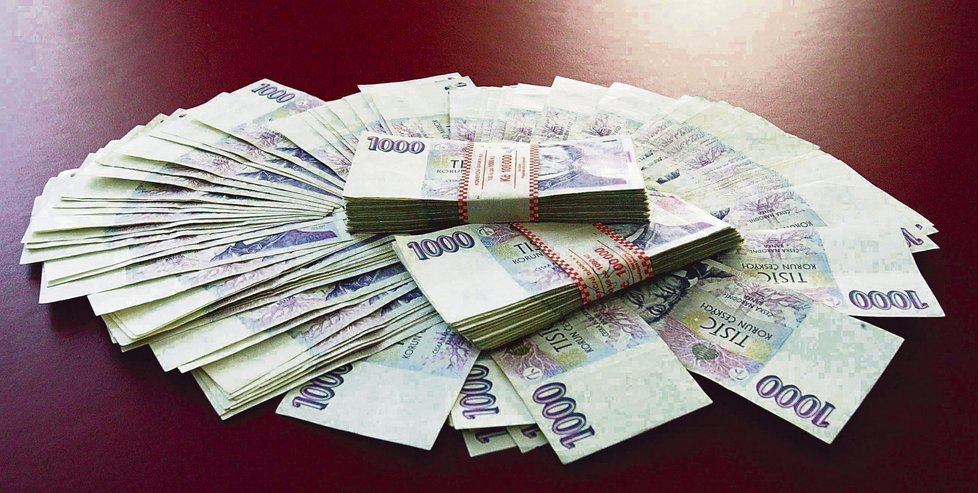 Odměna ??
Určení otcovství
Popření otcovství
Péče o nezletilé děti
Úprava a zákaz styku
Výživné na nezletilé dítě
Výživné na manžela/rozvedeného manžela/jiného člena rodiny
Rozhodování o věcech dětí (volba školy apod.)
Osvojení
Ústavní výchova
Nahrazení souhlasu rodiče
Rozvod sporný/dohodnutý
Vypořádání SJM
Svéprávnost
Sepis předmanželské smlouvy
Zúžení a zrušení společného jmění manželů
Odměna v rodinné věci II
Odměna smluvní a mimosmluvní
Kdy se použije smluvní a kdy mimosmluvní?
Kdo o tom rozhoduje?
Je třeba zohlednit náklady řízení? Jak se určují?
Má smluvní odměna spodní a horní hranici?
§ 22 odst. 1 AT: Advokacie se vykonává zpravidla za odměnu; od klienta lze žádat přiměřenou zálohu. 
Advokát může žádat zálohu až do výše 100 % dohodnuté odměny.
Aktuálně je AT předmětem vyjednávání mezi ČAK a Msp
Bezplatná právní pomoc
Návrh vyhlášky – novela advokátního tarifu, reagující na zákon č. 258/2017 Sb. (novela zákona o advokacii)
Účinnost 1. 7. 2018
§ 12b
Sazba mimosmluvní odměny za právní poradu poskytnutou podle § 18a zákona o advokacii činí 150 Kč za každou i jen započatou půlhodinu právní porady. 
Sazba mimosmluvní odměny za právní poradu poskytnutou podle § 18b zákona o advokacii činí 300 Kč za každou i jen započatou hodinu právní porady.
Při poskytování úkonů podle odstavce 1 a 2 se § 13 odst. 3 (režijní paušál) nepoužije.
Čl. 10 etických pravidel
(1) Při sjednávání smluvní odměny je advokát povinen klientovi poskytnout pravdivé informace o očekávaném rozsahu svých výkonů a na jeho žádost i úplné vysvětlení          o výši mimosmluvní odměny v dané věci.
(2) Smluvní odměna musí být přiměřená. Nesmí být ve zřejmém nepoměru k hodnotě a složitosti věci.
(3) Při posuzování přiměřenosti smluvní odměny se přihlédne zejména i k poměru vyjednávacích schopností a možností advokáta a klienta, k rozsahu informací klienta o poměrech na trhu právních služeb, ke speciálním znalostem, zkušenostem, pověsti a schopnostem advokáta, k povaze a době trvání vztahů mezi advokátem a klientem při poskytování právních služeb, k časovým požadavkům klienta na vyřízení věci, k obtížnosti a novosti skutkových i právních problémů spojených s věcí a k pravděpodobnosti, že v důsledku převzetí věci klienta bude advokát muset odmítnout převzetí jiných věcí.
Mimosmluvní odměna
Vyhláška č. 177/1996 Sb., o odměnách advokátů a náhradách advokátů za poskytování právních služeb (advokátní tarif – dále AT)
Odměna za jeden úkon + režijní paušál 300 Kč      + DPH
Odměnu lze zvýšit o 200 % nebo snížit na 50 %
Lze účtovat jen úkony podle § 11 AT
Ustanovený opatrovník podle § 29 odst. 4 o. s. ř., § 118  a násl. z. ř. s. – úkon za  400 Kč (§ 7, 9 odst. 5, § 12a odst. 1 AT)
Odměna podle AT  1
Řízení ve věcech nezletilých dětí (výchova, styk, výživné, škola apod.), dále osvojení, svéprávnost, opatrovnické věci: (§ 9 odst. 2 AT) – tarifní hodnota 5000 Kč, odměna za úkon podle § 7 bod 3. AT činí 1000 Kč
Příklad: dohodnutý rozvod (převzetí + první porada, návrh na rozvod, návrh na opatro, návrh dohody, jednání o změnách, ústní jednání opatro, ústní jednání rozvod, vklad dohody = (8 x 1000) + (8 x 300 RP) = 10.400 + DPH + SOP + správní poplatek 500 Kč = 15.084 Kč)
Tarifální komplikace
První porada bez časového omezení
Další porady, jen pokud trvají více než hodinu
Spousta dodatečně přičítaných položek (RP, DPH, ověření podpisu, konverze = palivový příplatek  )
Jak účtovat změny a opravy dohod?
Jak účtovat telefonické a mailové komunikace?
Jak účtovat návrh na vklad?
Jak účtovat studium judikatury a literatury?
Jak účtovat cesty přes Prahu?
Odměna podle AT  2
Výživné zletilého dítěte a výživné manžela/ manželky: tarifní hodnotou je dlužná částka, popř. součet plnění, u plnění na dobu neurčitou pětinásobek ročního plnění (§ 8 odst. 2 AT).
Příklad: výživné na manželku ve výši 5000 Kč. Pětinásobek ročního plnění = 300.000 Kč, tedy 10.260 Kč za úkon. Náklady za 4 úkony + režijní paušál + DPH činí 51.110,40 Kč (+ konverze rozsudku) -  to vše jen v jednom stupni!
Pozor: smluvní odměna s ohledem na znění čl. 10 odst. 6 etického kodexu nesmí být nižší!
Odměna podle AT  3
Odměna ve věci rozvodu?
§ 9 odst. 1 (hodnotu věci nelze vyjádřit – pak tarifní hodnota 10.000 Kč a úkon za 1500 Kč) 
nebo § 9 odst. 2 (analogie se statusovými věcmi a svéprávností – tarifní hodnota 5000 Kč a úkon za 1000 Kč)
nebo § 9 odst. 3 písm. a) (analogie s určovacími věcmi – tarifní hodnota 35.000 Kč a úkon za 2500 Kč)
nebo § 9 odst. 4 písm. a) (osobnostní práva – tarifní hodnota 50.000 Kč a úkon za 3100 Kč)
Odměna podle AT  4
Vypořádání SJM: polovina hodnot všech věcí, pohledávek a dluhů (§ 8 odst. 6) – tedy nutno sečíst aktiva + pasiva a podělit dvěma).
Manželé mají rodinný dům za 4 miliony Kč, hypotéku 3 miliony Kč a auto za 600.000 Kč. 
Výpočet: 4 milionů + 3 miliony + 600.000 = 7.600.000 Kč : 2 = 3.800.000 (úkon za 23.500 Kč, ačkoliv klient získá podíl jen 800.000 Kč).
Odměna za zastupování (převzetí, žaloba, 10 ústních jednání + RP + DPH) = 345.576 Kč!!!
Odměna podle AT  5
Vypořádání podílového spoluvlastnictví (§ 8 odst. 5): Příklad: Dům za 3 miliony Kč, 3 rovnocenní spoluvlastníci. 
a) Klient požaduje přikázání věci nebo prodej věci – pak se vychází z ceny celé věci po odečtení ceny podílu klienta (tarifní hodnota 2 miliony Kč = 16.300 Kč za úkon). 
b) Klient požaduje přikázání věci ostatním spoluvlastníkům -  pak se vychází z ceny celé věci po odečtení ceny podílu ostatních spoluvlastníků (tarifní hodnota 1 milion Kč = 12.300 Kč za úkon).
c) Klient požaduje reálné rozdělení věci – pak se vychází z ceny celé věci (tarifní hodnota 3 miliony Kč = 20.300 Kč za úkon).
Odměna podle AT  6
Dědictví: tarifní hodnotou je obvyklá cena zůstavitelova majetku odpovídající dědickému podílu klienta               (§ 8 odst. 7 AT)
Exekuce na dlužné výživné: tarifní hodnotou je součet hodnot částek, které jsou v době nařízení výkonu rozhodnutí již splatné (§ 8 odst. 4 AT)
Výkon rozhodnutí ve věcech dětí: polovina úkonu          (§ 9 odst. 2, § 11 odst. 2 písm. e) AT – úkon za 500 Kč)
Všechny výše uvedené nejasnosti může advokát odstranit smluvní odměnou!
Pozor na novelu čl. 10 odst. 6
Advokát nesmí uzavřít s klientem smlouvu, jíž by se klient zavázal k plnění advokátovi za podmínek pro sebe nevýhodných, ledaže měl klient přiměřenou možnost poradit se o smlouvě s jiným advokátem a smlouva byla uzavřena písemně. Advokát rovněž nesmí uzavřít s klientem takovou smlouvu, která by klientovi umožňovala získání neoprávněného majetkového prospěchu; za neoprávněný majetkový prospěch se považuje zejména rozdíl mezi odměnou advokáta            a odměnou za zastupování určenou soudem v rámci rozhodování o náhradě nákladů řízení.
Odměna Ustanoveného opatrovníka
Opatrovník podle § 29 odst. 4 občanského soudního řádu, § 118  a násl. zákona o zvláštních řízeních soudních – úkon za  400 Kč (§ 7, 9 odst. 5, § 12a odst.  1 AT)
Opatrovník poškozeného v adhezním řízení podle       § 45 trestního řádu – úkon podle přisouzené náhrady škody, 1200 až 5000 Kč (§ 7, 10 odst. 5, 12a odst. 1, 2 AT)
Opatrovník nezletilého dítěte podle zákona č. 218/2003 Sb., o soudnictví ve věcech mládeže – úkon dle trestní sazby (§ 7, 10, 10a, 12a AT) 800 až 5000 Kč
Kárná rozhodnutí k odměně
sp. zn. K 134/2012 ze dne 15. 7. 2013: Je kárným proviněním, jestliže advokát po uzavření dohody o smluvní odměně odešle nepodepsanou fakturu s nepřezkoumatelným obsahem, a dále když pak k vymáhání použije informace, které získal v souvislosti   s poskytováním právní služby. Za toto jednání byla advokátovi uložena pokuta ve výši 80.000 Kč. 
sp. zn. K 62/2014 ze dne 10. 10. 2014: Je kárným proviněním, jestliže advokát postoupí svoji pohledávku vůči klientovi a pak zastupuje při vymáhání proti bývalému klientovi. Za toto jednání uložena advokátovi pokuta 15.000 Kč.
ALE: advokát nebude postižen, pokud se splete nebo vyúčtuje podle špatného ustanovení AT!
Rodiče
Všichni lidé jsou si rovni!
Každý má právo na svou cestu ke štěstí         (§ 3 odst. 1 obč. zák.)!
Každý má právo říci svůj názor!
Důsledek?
Polovina všech nezletilých dětí žije                 s rodiči v nesezdaném partnerství.
Polovina všech nezletilých dětí nežije             s jedním z rodičů (= polovina partnerství       a manželství se rozpadá).
Muži se nechtějí ženit ani vázat!
Jak se rodiče rozcházejí
Proč otcové trvají na střídavé péči?
Judikatura – styk dítěte s druhým rodičem
Nález ÚS ze dne 20. 12. 2017, sp. zn. I. ÚS 3296/17: Návštěvy nezletilých dětí ve věznici nejsou právně ani fakticky vyloučeny, proto je třeba, aby se soud zabýval tím, zda a za jakých podmínek by mohl být osobní kontakt dítěte s odsouzeným nebo vězněným rodičem realizován. Zachování osobního kontaktu vězněných rodičů s jejich nezletilými dětmi a rozvoj existujících rodinných vazeb je přitom pravidlem; vyloučení osobního styku je výjimkou, která musí být postavena na přesvědčivých a závažných důvodech. 
Nález ÚS ze dne 21. 11. 2017, sp. zn. IV. ÚS 1921/17: Má-li být upraven styk nerezidentního rodiče přiměřeně, je nutné, aby měl možnost být s dítětem i na Štědrý den („nejsvátečnější“ den v roce) obdobně jako matka dítěte. Vánoce nejsou jedinými významnými svátky, a proto je přinejmenším vhodné v případě nedohody mezi rodiči do výroku o úpravě styku zahrnout i svátky další. Stejně je třeba pamatovat i na prázdniny, nejen na ty letní. Styk obou rodičů lze upravit tak, aby mohli o syna rovnoměrně pečovat v režimu „lichý a sudý rok“. Z žádného zákonného ustanovení také nevyplývá, že by muselo být povinností otce „převzít nezletilého v místě bydliště matky a tam jej také po skončení styku předat“.
O co všechno se rodiče mohou hádat?
O školu 
o jméno 
o očkování 
o mimoškolní aktivity 
o lékařské zákroky …. 
Nález ÚS ze dne 9. 1. 2018, sp. zn. IV. ÚS 3749/17: Předběžným opatřením nelze řešit odklad povinné školní docházky jen proto, že rodiče nejsou schopni se domluvit na volbě školy dítěte. Konflikt rodičů nemůže být důvodem ani pro dodatečný odklad.
může pomoci OSPOD?
Podá návrh na zahájení řízení.
Podá návrh na vydání předběžného opatření.
Doporučí nařízení mediace.
Přesvědčí rodiče k dohodě.
Zpracuje návrh dohody.
Provede šetření u obou rodičů.
Zjistí názor dítěte, aby nebylo třeba vyslýchat je před soudem.
Odmítne snahy rodičů postavit se na jednu stranu.
Aktuální debaty o kolizní opatrovníkovi???
Novela obč. zákoníku - zákon č. 460/2016 Sb.
Účinnost 28. 2. 2017. 
Mělo jít o technickou novelu (několik drobností).
Namísto toho 33 podstatných změn.
Nezletilý nad 15 let s dokončenou školní docházkou může pracovat (§ 35).
Svéprávnost lze omezit na 5 let (§ 59).
Zákonný souhlas pro darování těla pro vědecké účely (§ 113-117).
Ještě novela NOZ
Po osobě výživou povinné, která je v prodlení s placením výživného, může osoba oprávněná požadovat zaplacení úroku z prodlení (§ 921 odst. 2). (výše podle nařízení vlády č. 351/2013 Sb., viz § 2: roční úrok odpovídá výši repo sazby stanovené ČNB pro první den kalendářního pololetí, v němž došlo k prodlení, zvýšené o 8 procentních bodů.
Spoluvlastníkům se vrací předkupní právo (§ 1124).
Zásadní změny a zúžení u svěřenských fondů                 (§ 1451-1474) – účinnost 1. 1. 2018
Spotřebitelské právo (§ 1867).
Další novela zákonem č. 303/2017 Sb. (zrušena veřejná prospěšnost, účinnost od 1. 1. 2018)
Nejasnosti u úroků
Lze přiznat bez návrhu?
Lze zpětně i před 28. 2. 2017?
Lze žalovat samostatně?
Lze požadovat i před splatností?
Jak se úroky počítají?
Výše podle nařízení vlády č. 351/2013 Sb. (repo sazba zvýšená o 8 %) 
Repo sazba: od 1. 2. 2018 činí 0,75 (úrok = 8,75 % ročně)
Platí i pro jiné druhy výživného?
Civilní soudní řízení
154x měněný zákon č. 99/1963 Sb., občanský soudní řád (v roce 2017 měněn 5x).
Podivný a složitý zákon č. 292/2013 Sb.,        o zvláštních řízeních soudních (měněn 9x, naposledy 16. 8. 2017 (zákonem č. 303/2017 Sb., účinnost od 1. 1. 2018)
Nejdůležitější změna zákonem č. 296/2017 Sb., účinným od 30. 9. 2017
Novinky v civilním procesu
§ 20 odst. 4: V řízení, jehož účastníkem je nezletilý, který je schopen pochopit situaci, soud postupuje tak, aby nezletilý dostal potřebné informace                 o soudním řízení a byl informován o možných důsledcích vyhovění svému názoru i důsledcích soudního rozhodnutí. Obdobnou povinnost vůči nezletilému má i jeho zákonný zástupce nebo opatrovník.
§ 471 odst. 2: Ve věcech péče soudu o nezletilé rozhoduje soud s největším urychlením. Nejsou-li dány důvody zvláštního zřetele hodné, vydá soud rozhodnutí ve věci samé zpravidla do 6 měsíců od zahájení řízení; vydá-li soud rozhodnutí po uplynutí této lhůty, uvede v odůvodnění rozhodnutí skutečnosti, pro které nebylo možné tuto lhůtu dodržet.
§ 472a odst. 1: Rozhoduje-li soud o výživném pro nezletilé dítě, může               v rozhodnutí uložit i povinnost zaplatit úrok z prodlení. O úroku z prodlení soud rozhodne jen na návrh.
Odst. 2: Povinnost zaplatit úrok z prodlení lze uložit i pro dávky výživného splatné v budoucnu, dostane-li se osoba výživou povinná s jejich placením  do prodlení.
Návrh rekodifikace civilního procesu
Věcný záměr http://crs.justice.cz/
Vypracovala pracovní skupina vedena doc. Petrem Lavickým
Návrh počítá se zavedením advokátského procesu (povinného zastoupení advokátem) takřka ve všech věcech (výjimkou jsou např. žaloby pro částku do 50.000 Kč), s vypuštěním V. části o. s. ř., s rozšířením dovolání na všechny věci apod.
Pracovní skupina ČAK
Věcný záměr zákona o hromadných žalobách nepočítá  s využitím v rodinných, opatrovnických či statusových věcech
Problém s nesezdanými partnery
Druhá část občanského zákoníku § 655 až 975. 
Pro registrované partnery platí jen obecná část, absolutní a relativní majetková práva      § 3020.
Nepojmenované rodiny (druh a družka) –        jen nezletilé děti, nároky nesezdané matky       a domácí násilí.
Nelze použít: dědění, vyživovací povinnost, rodinný závod, příspěvek na domácnost, společné jmění manželů, bydlení.
Usnesení Ústavního soudu
ze dne 21. března 2017, sp. zn. Pl ÚS 36/16
„Požadavek § 755 odst. 3, § 757 odst. 1 písm. b) a § 906 odst. 1, 2 občanského zákoníku, aby dohoda rodičů o porozvodové péči o nezletilé děti podléhala schválení opatrovnického soudu, není protiústavní diskriminací rodičů – manželů před rodiči nesezdanými, neboť je logickým důsledkem institutu manželství jako formalizovaného soužití dvou osob rozdílného pohlaví.“
Nezletilé dítě - práva
Právo na informace a na vlastní názor na každé rozhodnutí, které se dítěte týká § 867,  § 875 obč. zák.
Rodiče a soud mají povinnost brát jeho názor v úvahu § 875 odst. 2, § 880 odst. 2 obč. zák.
Rodič a dítě jsou si povinni pomocí, podporou a ohledem na svou důstojnost § 883.
Ohled na názor, schopnosti a nadání dítěte při volbě povolání § 880 odst. 2.
Základní korektiv – zájem dítěte § 875.
Judikatura – participační právo dítěte
Nález ÚS ze dne 19. 12. 2017, sp. zn. II. ÚS 1931/17:   V řízení                       o předběžném opatření se zpravidla neprovádí dokazování za přítomnosti účastníků řízení a soud vychází jen z tvrzení navrhovatele, dokazování za přítomnosti účastníků však není vyloučeno, zejména v řízeních ve věcech péče o nezletilé. Práva nezletilých, stejně jako povinnost soudu zjistit si názor nezletilých před vydáním předběžného opatření o péči o ně či styku s nimi neplatí absolutně, ale soud je musí vždy vážit a případně realizovat.
 Nález ÚS ze dne 28. 2. 2018, sp. zn. II. ÚS 2866/17:  Přání dítěte dostatečně rozumově a emocionálně vyspělého je třeba považovat za zásadní vodítko při hledání jeho nejlepšího zájmu. Nelze ani vyloučit, že schopnost vyjádřit se ke svému budoucímu výchovnému uspořádání bude, s ohledem na tuto vyspělost, dána i u dítěte mladšího. Věk dvanácti let nicméně představuje nejzazší možnou hranici, kdy už dítě je schopné uceleně prezentovat bez větší újmy svůj názor před soudem. Po dosažení této věkové hranice je nezbytné, nebrání-li tomu zvlášť významné okolnosti, zjistit postoj (přání) dítěte přímo před soudem.
Co je zájem dítěte
§ 875 odst. 1: Rodičovskou odpovědnost vykonávají rodiče v souladu se zájmy dítěte.
§ 876 odst. 1: Rodičovskou odpovědnost vykonávají rodiče ve vzájemné shodě.
§ 3 odst. 1: Soukromé právo chrání důstojnost a svobodu člověka i jeho přirozené právo brát se o vlastní štěstí a štěstí jeho rodiny nebo lidí jemu blízkých takovým způsobem, jenž nepůsobí bezdůvodně újmu druhým.
Kdo rozhodne spor rodičů o zájem dítěte?
Otazníky nad výživným
Rodič = soukromý podnikatel se ztrátou.
Rodič zcela bez příjmu či na podpoře.
Rodič, který změnil práci a klesl mu příjem.
Rodič ve vazbě nebo ve výkonu trestu.
Rodič bez osobního kontaktu s dítětem.
Změna finanční situace rodiče.
Rodič se širokým stykem.
Matka – samoživitelka.
Vymáhání výživného.
Vztahová komplikace.
Stanovisko Nejvyššího soudu ze dne 19. 10. 2016
Sjednocovací stanovisko ke zjišťování možností, schopností  a majetkových poměrů povinného v řízení o výživném pro nezletilé děti (sp. zn. Cpjn 204/2012).
1) Nemohou-li plnit vyživovací povinnost rodiče, nastupují VEDLE NICH prarodiče a další příbuzní s parciálním podílem. Horním limitem je nutné uspokojení všech životních potřeb dítěte, nikoliv stejná životní úroveň.
2) Při určení výše potenciálního příjmu se nevychází z dřívějšího příjmu, ale z příjmu, kterého by rodič s ohledem na všechny skutečné schopnosti a možnosti na rozumně regionálně určeném trhu práce mohl dosahovat. Vztahuje se k činnosti, jež může vykonávat, a k reálné nabídce a poptávce v konkrétní oblasti, nikoliv k hypotetickým předpokladům.
Ještě Stanovisko …
3) Pokud výdaje rodiče (splátky úvěru na pořízení či rekonstrukci domu, na úhradu za odběr elektrické energie a plynu v jím obývaném domě, na běžnou spotřebu za měsíc, na výživné pro jiné oprávněné) přesahují výši příjmů z podnikání, lze mít za to, že rodič ve skutečnosti dosahuje vyšších příjmů, než jaké uvedl. V takových případech soudy nehodnotí pouze evidenční údaje o hospodaření, ale jejich celkovou životní úroveň, na které se děti mají právo se podílet. 
Koneckonců vyživovací povinnost je přednostní pohledávkou, proto před ní nelze upřednostnit jiné výdaje povinného, ale je třeba přihlížet k celkové hodnotě jeho movitého i nemovitého majetku, jakož i k jeho životní úrovni.
Co komplikuje stanovení výživného ?
Lži na obou stranách.
Přehnaná očekávání matek (aby mamince a děťátku neklesla životní úroveň).
Nenávist otců k matkám a matek k otcům.
Šedá ekonomika.
Tatínkové bez příjmu.
Nespolupracující rodič.
Široký styk.
Nafukování skutečných nákladů, umělé snižování příjmu.
Odlišné představy/původ/měřítko hodnot.
Cestovní náklady otců k dítěti a zpět.
Jak vidíte tabulky? Korigovali byste je?
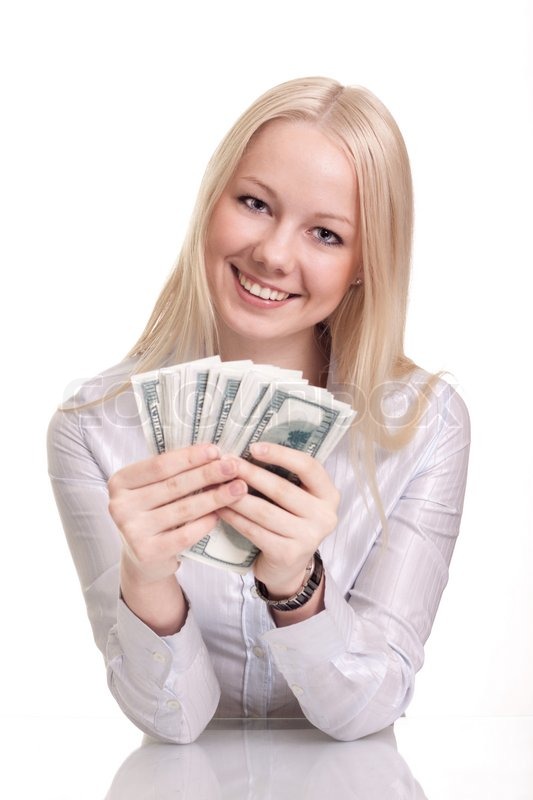 Rady pro maminky

Buďte milé, nikoliv útočné!
Buďte rozumné!
Chvalte a přátelte se!
Nepomlouvejte tatínka před dítětem! Naopak  – omlouvejte ho!
Čím více bude dítě s tatínkem, tím více bude tatínek platit.
Každý tatínek rád dává dárky dítěti, většina tatínků nedává rád peníze přímo matce! 
Využijte prarodičů ze strany otce!
Výživné, styk a vztahy jsou vzájemně spojité nádoby. Neexistují samy ve vzduchoprázdnu.
Subjektivní rady pro maminky
Subjektivní rady pro tatínky
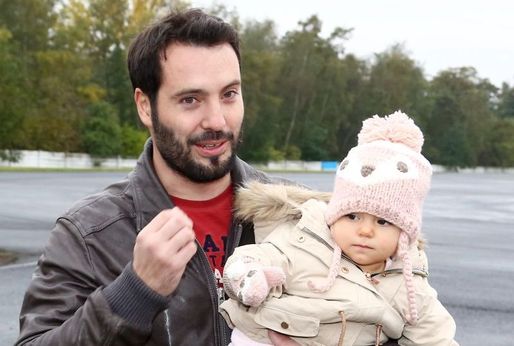 Rady pro tatínky

Buďte milí a přátelští na maminky!
Nepomlouvejte maminku před dítětem!  Naopak – omlouvejte ji!
Noste jim dárky!
Využijte prarodičů ze strany matky a přátelte   se s nimi!
Výživné, styk a vztahy jsou vzájemně spojité nádoby. Neexistují samy ve vzduchoprázdnu.
Chcete častěji dítě? Zaplaťte víc!
Chcete platit méně? Nabídněte matce něco jiného!
Zákon o státem zálohovaném výživném
Jen nová sociální dávka. 
Do výše 2400 Kč.
Započítává se do příjmu matky.
Otec nebude muset vracet (vymáhání by bylo pro stát neefektivní!).
Podmínky uplatnění nároku: soudní rozhodnutí, tříměsíčně neplacení, prokazatelně neúspěšná exekuce, co 6 měsíců prověřování.
Jak platí tatínci? 73 % platí dobrovolně, 10 % po VR, jen 7 % neplatí, 10 % matek vůbec nepožaduje.
Životní úroveň
Míra uspokojování materiálních i nemateriálních potřeb a tužeb jednotlivce či skupiny zbožím, financemi nebo službami.
Blíží se sociologické kategorii kvalita života.
Odvozuje se od reálného příjmu osoby a dává se do souvislostí s průměrným příjmem dané oblasti a mírou chudoby.
Vyjadřuje se v penězích a její obsah se neustále mění.
Vztahuje se ke konkrétním osobám.
Nelze ji redukovat jen na ekonomické ukazatele.
Ekonomická, nikoliv právní kategorie.
Právo na stejnou životní úroveň
§ 697 odst. 1 obč. zák.: Manželé mají vzájemnou vyživovací povinnost v rozsahu, který oběma zajišťuje zásadně stejnou hmotnou a kulturní úroveň.
§ 762 odst. 1 obč. zák.: Tři roky po rozvodu má právo na stejnou životní úroveň manžel, který se na rozvratu manželství převážně nepodílel.
§ 10 odst. 1, 2 zákona o registrovaném partnerství: Partneři mají vzájemnou vyživovací povinnost. Rozsah vyživovací povinnosti se stanoví tak, aby hmotná a kulturní úroveň obou partnerů byla zásadně stejná.
§ 915 odst. 1 obč. zák.: Životní úroveň dítěte má být zásadně srovnatelná s životní úrovní rodičů.
Uspokojování potřeb rodiny
§ 690 obč. zák.
Každý z manželů přispívá na potřeby života rodiny a potřeby rodinné domácnosti podle svých osobních a majetkových poměrů, schopností a možností tak, aby životní úroveň všech členů rodiny byla zásadně srovnatelná. Poskytování majetkových plnění má stejný význam jako osobní péče  o rodinu a její členy.
Kdo tvoří rodinu?
§ 700 odst. 1 obč. zák.
Za rodinný se považuje závod, ve kterém společně pracují manželé nebo alespoň               s jedním z manželů i jejich příbuzní až do třetího stupně nebo osoby s manžely sešvagřené až do druhého stupně a který je ve vlastnictví některé z těchto osob. Na ty z nich, kteří trvale pracují pro rodinu nebo pro rodinný závod, se hledí jako na členy rodiny zúčastněné na provozu rodinného závodu.
Co soud zohledňuje
Nález ÚS z 16. 3. 2006, sp. zn. III. ÚS 511/05: Při určení rozsahu vyživovací povinnosti přihlíží soud k tomu, který         z rodičů a v jaké míře o dítě osobně pečuje, a bere ohled nejen na faktické příjmy rodiče, ale i na celkovou hodnotu jeho movitého a nemovitého majetku a způsob života, resp. životní úroveň. 
Nález ÚS ze 7. 3. 2007, sp. zn. I. ÚS 527/06: Při hodnocení životní úrovně rodiče je třeba zohlednit nejen jeho příjmy      a majetek, ale také příjmy partnera, který s rodičem žije. 
Usnesení ÚS z 24. 5. 2016, sp. zn. II. ÚS 825/16: Pracovní pasivita v kombinaci se špatným přístupem k léčení není důvodem pro založení vyživovací povinnosti rodiče vůči dospělému dítěti.
Co je stejná životní úroveň
Nález ÚS z 16. 12. 2015, sp. zn. IV. ÚS 650/15,                   a usnesení ÚS z 16. 6. 2016, sp. zn. IV. ÚS 489/16: Je adekvátní, pokud je rodiči s nadstandardními příjmy stanoveno     nadstandardně vysoké výživné, jeho výše by však měla mít hranici. Stejná životní úroveň neznamená, že děti musejí mít                   k dispozici stejné množství finančních prostředků a věcí jako rodiče. 
Rodič má právo rozhodnout, jak bude své dítě vychovávat.  Výjimečně vysoké výživné může totiž na dítě působit nevýchovně.
Rodič jako správce majetku dítěte
Povinnost rodičů pečovat o jmění dítěte jako řádní hospodáři § 896 obč. zák.
Odpovědnost za škodu, i trestněprávní. 
K právnímu jednání nutný souhlas soudu.
Zisk náleží dítěti, příjmy primárně na výživu § 900, lze požadovat úhradu nákladů § 902 i odměnu § 903.
Právo platícího rodiče
Kdo vykonává prostou správu, činí vše, co je nutné k zachování a k rozmnožení majetku (§ 1405 a § 1409 OZ)
Peněžní prostředky musí správce vynaložit obezřetně     (§ 1407) jinak činí, co je nutné a užitečné (§ 1410), a to          s péčí řádného hospodáře (§ 1411).
Správce vede spolehlivé záznamy a nesmí mísit svůj majetek (§ 1414).
Společná správa (§ 1430) – každý správce má 1 hlas.
Právo na vyúčtování (§ 1436) 1x ročně, má být tak podrobné, aby bylo možno ověřit jeho správnost.
Správce umožní beneficientovi kdykoliv přezkoumat účetní knihy a doklady týkající se správy a poskytne mu na požádání potřebné informace, jak je správa vedena   (§ 1437).
Slušnost v rodinných vztazích?
Rozsudek Nejvyššího soudu z 29. 11. 2017, sp. zn. 30 Cdo 2202/2017: Právo na pietu vyplývající z § 81 obč. zák. umožňuje účastnit se pohřbu blízkého zemřelého člověka, vzdát mu úctu a dát průchod legitimním citům ve vztahu k němu. Zabránění účasti na pohřbu takovýmto pozůstalým proto může případně být za určitých okolností konkrétního případu klasifikováno i jako zneužití práva, které ve smyslu ustanovení § 8 obč. zák. nepožívá právní ochrany. Zatajení informace             o smrti a pohřbu rodiče zakládá povinnost omluvy          a přiměřeného zadostiučinění.
Mediace
Zákon č. 202/2012 Sb., o mediaci.
Účinnost od 1. 9. 2012.
Výhody: čas, finance, vztahy, dobrovolnost.
Seznam mediátorů zapsaných Ministerstvem spravedlnosti (www.justice.cz).
§ 100 odst. 3 o. s. ř.: nařízené první setkání    s mediátorem (odměnu platí stát) § 474 odst. 3 ZZŘS.
Podobně při neplnění soudního rozhodnutí § 503 odst. 1 písm. c) ZZŘS.
Mediace ano, ALE…
Obrovský zájem o mediační zkoušky, ale nízká kvalita zájemců a úspěšnost 30 %.
Mnoho povolaných, málo vyvolených.
V seznamu mediátorů se zkouškou z rodinné mediace je jen 14 osob na celou ČR.
Nedůvěra ze strany soudů.
Nízké odměny (400 Kč + DPH za hodinu).
Velmi přísná právní úprava (písemná dohoda                 o provedení mediace).
Obtížná vymahatelnost mediačních dohod.
Střídavá péče - postuláty
Stejné školní/předškolní zařízení.
Stejné kroužky. 
Stejný dětský lékař a zubař.
Intervaly po čtyřech dnech až po měsíci.
Rodiče spolu musejí mluvit.
Podstatný je názor dítěte.
Výživné???
Střídavá péče - pohnutky
„Později ustoupím, ale teď jde o nátlakovou, strategii, abych získal co nejvíc.“
„Vůbec si neuvědomuji, co si s dítětem počnu. Ale tenhle problém budu řešit až pak.“
„Nechci platit výživné, proto požaduji střídavou péči!“ 
„Nemám o střídavou péči zájem, ale trvá na ni moje matka!“
„Všichni kamarádi už ji mají!“
„Nemůžu ji nechat vyhrát!“
Jak šel čas na Ústavním soudu…
Nález ze dne 23. 2. 2010, sp. zn. III ÚS 1206/09: soud má zkoumat, proč matka nesouhlasí.
Nález ze dne 26. 5. 2014, sp. zn. I ÚS 2482/13: existují čtyři kritéria při rozhodování: krevní pouto, míra zachování identity dítěte a jeho rodinných vazeb, schopnost rodičů a zájmy, potřeby a přání dítěte.
Nález ze dne 30. 5. 2014, sp. zn. I ÚS 1506/13: rodiče mají vytvářet zdravé rodinné prostředí         a učinit vše, aby spolu dobře vycházeli. Je jen jejich problémem, že nejsou spolu schopni jednat a přizpůsobit tomu své vzájemné vztahy.
Nález ÚS ze dne 25. 9. 2014, sp. zn. I ÚS 3216/13: Je vinou rodičů, že mají nepřekonatelné rozpory. Je povinností soudů snažit se o zlepšení. Pokud jeden rodič odmítá a soudy přijmou jeho názor, odměňují nespolupracujícího rodiče. Zájem dítěte je důležitější než stabilita jeho domácího prostředí.
Nález ÚS ze dne 30. 12. 2014, sp. zn. I ÚS 1554/13: Důležité jsou individuální specifické okolnosti na straně konkrétního dítěte, jež se brání SP. Pak by nebyla v jeho nejlepším zájmu (zdravotní či psychický stav, vzdálenost, narušující školní docházku, nevhodná komunikace rodičů).  Soudy mají zjistit, proč je komunikace nemožná, a něco udělat a zohlednit, kdo komplikuje dorozumění.
Nález ÚS ze dne 24. 6. 2016, sp. zn. II ÚS 169/16: soudy se mají zabývat, jaký dopad má docházka do dvou škol na psychiku dítěte. Zdravý psychický zájem dítěte stojí nad zájmem rodičů. Nestačí, že dítě obě školy zvládá, činí-li tak na úkor své pohody.
Ústavní soud proti a do třetice
Nález ze dne 17. 3. 2015, sp. zn. IV. ÚS 106/15:  Kritériem pro svěření dítěte do střídavé péče není přání rodiče, ale zájem dítěte, který musí být prioritním hlediskem. Soudy se musejí snažit nalézt řešení, které nebude omezovat ani právo rodiče.
Nález ze dne 25. 3. 2015, sp. zn. I. ÚS 433/15: Ústavní soud není povolán k instančnímu přezkumu rozhodnutí obecných soudů. Důvodem k zásahu je až zjevné a neodůvodněné vybočení ze standardů výkladu, případně extrémní rozpor s požadavky věcně přiléhavého a rozumného vypořádání posuzovaného právního vztahu či v rozporu s obecně sdílenými zásadami spravedlnosti.
Výkon rozhodnutí
Výživné – opětující se dávky                     (= pětinásobek ročního plnění).
Odlišnosti: výchova dítěte, styk, navrácení dítěte § 494 an. ZZŘS.
Soud písemně vyzve, ev. požádá OSPOD – snaha o dobrovolné plnění.
Pokuty do výše 50.000 Kč.
Setkání s mediátorem, plán režimu.
Odnětí dítěte.
Ústavní soud k výkonu rozhodnutí
Nález ÚS ze dne 13. 10. 2015, sp. zn. III ÚS 3462/14: Nařízení výkonu rozhodnutí není určeno k tomu, aby bylo nástrojem násilné změny projevů. Pokud rozhodnutí dítěte není ovlivněno jinými a nelze-li je i přes adekvátní výchovu přesvědčit, že má jít k otci, je ukládání pokut nesmyslné a je vyloučeno, aby rodič nutil dítě k plnění povinností všemi prostředky. 
Nález ÚS ze dne 15. 3. 2016, sp. zn. III ÚS 2298/15: Primárně rodiče rozhodují o osudu svých dětí, zejména v období školní docházky. Ingerence státu nastupuje výjimečně.
Nález ÚS ze dne 19. 4. 2016, sp. zn. II ÚS 3489/15: Uložení pokuty podle nemůže být prostředkem k vynucení povinností rodiče, jejíž splnění není v důsledku negativního postoje samotných nezletilých dětí zcela v jeho moci, resp. jejíž nesplnění sám vědomě rodič nezapříčinil.
„Jedna hádka s manželkou mě stojí víc energie než pět tiskových konferencí.“
Charles De Gaulle
Jako bonus  další zajímavá soudní rozhodnutí
Rozsudek Krajského soudu v Hradci Králové z 5. 12. 2012, sp. zn. 24 Co 261/2012: Nastane-li po uzavření dohody podle § 24a odst. 1 písm. a) zák. o rodině změna poměrů, může se kterýkoliv z rozvedených manželů domáhat změny dohody ve smyslu § 99 odst. 1 zák. o rod. 
Usnesení NS 26. 2. 2014, sp. zn. 30 Cdo 2554/2013: Řízení zahájené dříve u jiného soudu členského státu EU ve věci rodičovské zodpovědnosti, v němž bylo vydáno pouze opatření podle ustanovení čl. 20 Nařízení Rady (ES) č. 2201/2003 (nařízení Brusel II bis), nezakládá překážku věci zahájené ve smyslu ustanovení čl. 19 odst. 2 nařízení Brusel II bis k řízení ve věci rodičovské zodpovědnosti zahájené později u českého soudu.
Usnesení NS ze dne 22. 8. 2011, sp. zn. 21 Cdo 1065/2010: Soud rozhodující o nárocích dítěte na výživné v řízení, které sice začalo ještě   v době nezletilosti dítěte, ale končí v době zletilosti dítěte, rozhodne  o nároku na výživné i za dobu zletilosti podle stavu ke dni rozhodování (§ 154 odst. 1 o. s. ř.). Okruh účastníků je po dosažení zletilosti dítěte sice užší o rodiče, vůči kterému návrh zletilého dítěte nesměřuje, avšak tento rodič se řízení dále účastní, protože se v něm rozhoduje i o výživném dítěte za dobu do jeho zletilosti.
Bonus 2
Stanovisko NS z 12. 5. 2010, sp. zn. Cpjn 19/2007: Písemná smlouva podle § 24a odst. 1 písm. a) ZR upravující pro dobu po rozvodu manželství „vyživovací povinnost“ není obligatorní součástí smluv podle § 24a ZR.  
Smlouvu soud v řízení o rozvod manželství podle § 24a ZR neschvaluje      a nezkoumá ani její platnost, nýbrž se zabývá jen obsahovými a formálními náležitostmi. Ve smlouvě lze dohodnout započtení peněžité pohledávky z titulu vypořádání vzájemných majetkových vztahů manželů pro dobu po rozvodu manželství proti pohledávce na přiměřené výživné pro rozvedeného manžela. 
Nesplňuje-li smlouva formální a obsahové náležitosti, nemůže soud manželství podle ustanovení § 24a ZR rozvést ani návrh na rozvod zamítnout. Manželům poskytne přiměřenou lhůtu k předložení smlouvy  splňující náležitosti. Jestliže manželé tuto povinnost v určené lhůtě nesplní a nedojde-li k přerušení řízení dle § 110 odst. 1 o. s. ř., poučí je soud podle § 118a odst. 2, 3 o. s. ř. o povinnosti doplnit rozhodující skutečnosti a prokázat tzv. kvalifikovaný rozvrat manželství.
Bonus 3
Usnesení NS z 22. 5. 2013, sp. zn. 30 Cdo 1376/2012: Rozhodne-li soud o zbavení rodiče rodičovské zodpovědnosti, zpravidla rozhodnutí zahrnuje i zákaz styku, ledaže by jej výslovně připustil. Důvody, které se uplatní pro zákaz přímého styku, platí i pro styk nepřímý. Nepřímý styk je k přímému styku v poměru speciality, nikoliv subsidiarity. Okolnost, že se rodič nedopustil přímého zásahu proti dítěti, je nerozhodná, neboť i nepřímý zásah může s ohledem na svoji intenzitu vyžadovat přijetí opatření v podobě zbavení rodičovské zodpovědnosti. Není vadou řízení, jestliže soud v řízení podle § 44 zák. o rod. rozhodne o zbavení či omezení rodičovské zodpovědnosti, aniž by procesně rozhodl       o návrhu účastníka na pozastavení rodičovské odpovědnosti.
Děkuji za pozornost                                      a těším se s vámi 
na shledanou příště.


JUDr. Daniela Kovářová
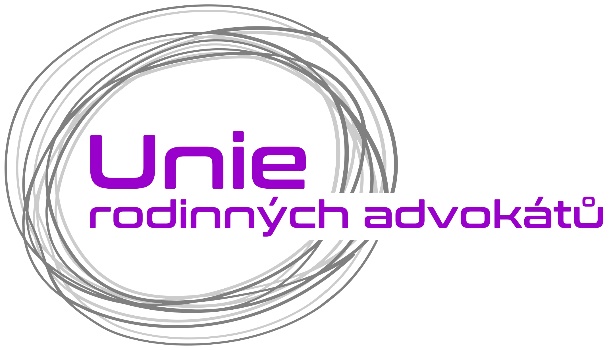